In-Memory OLTP
The faster is now simpler 
in SQL Server 2016
Our Main Sponsors:
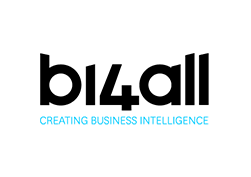 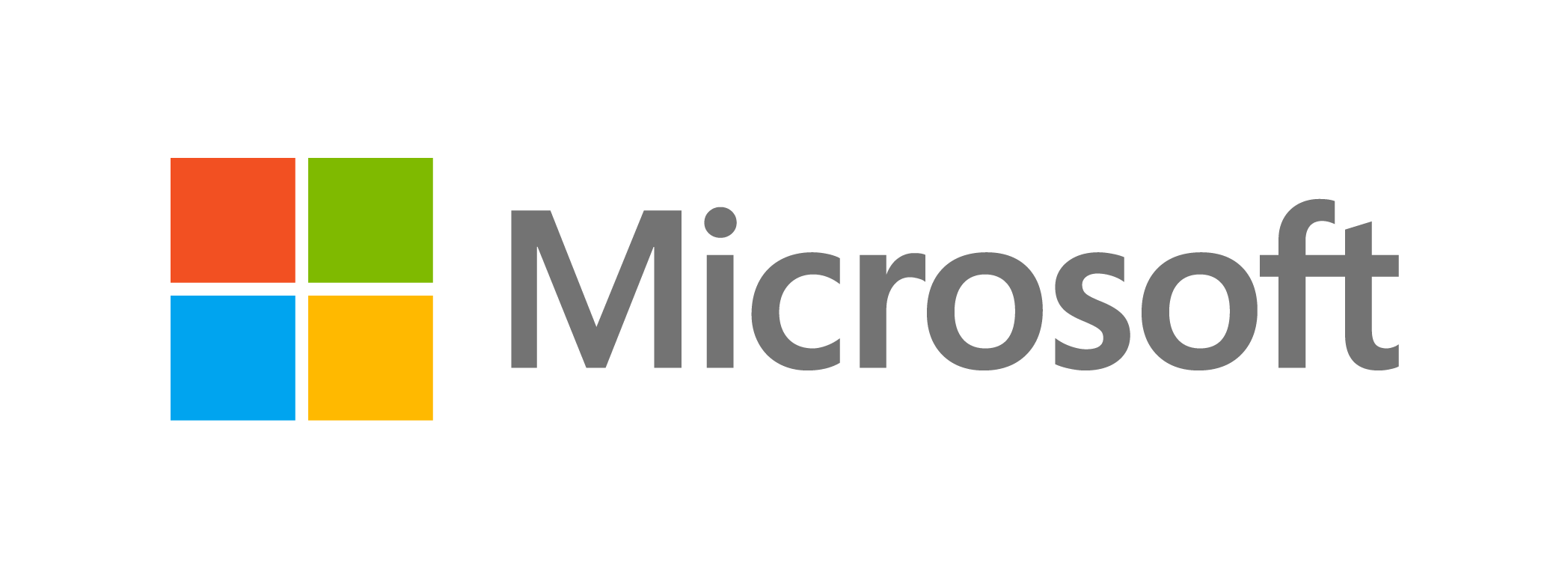 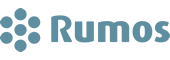 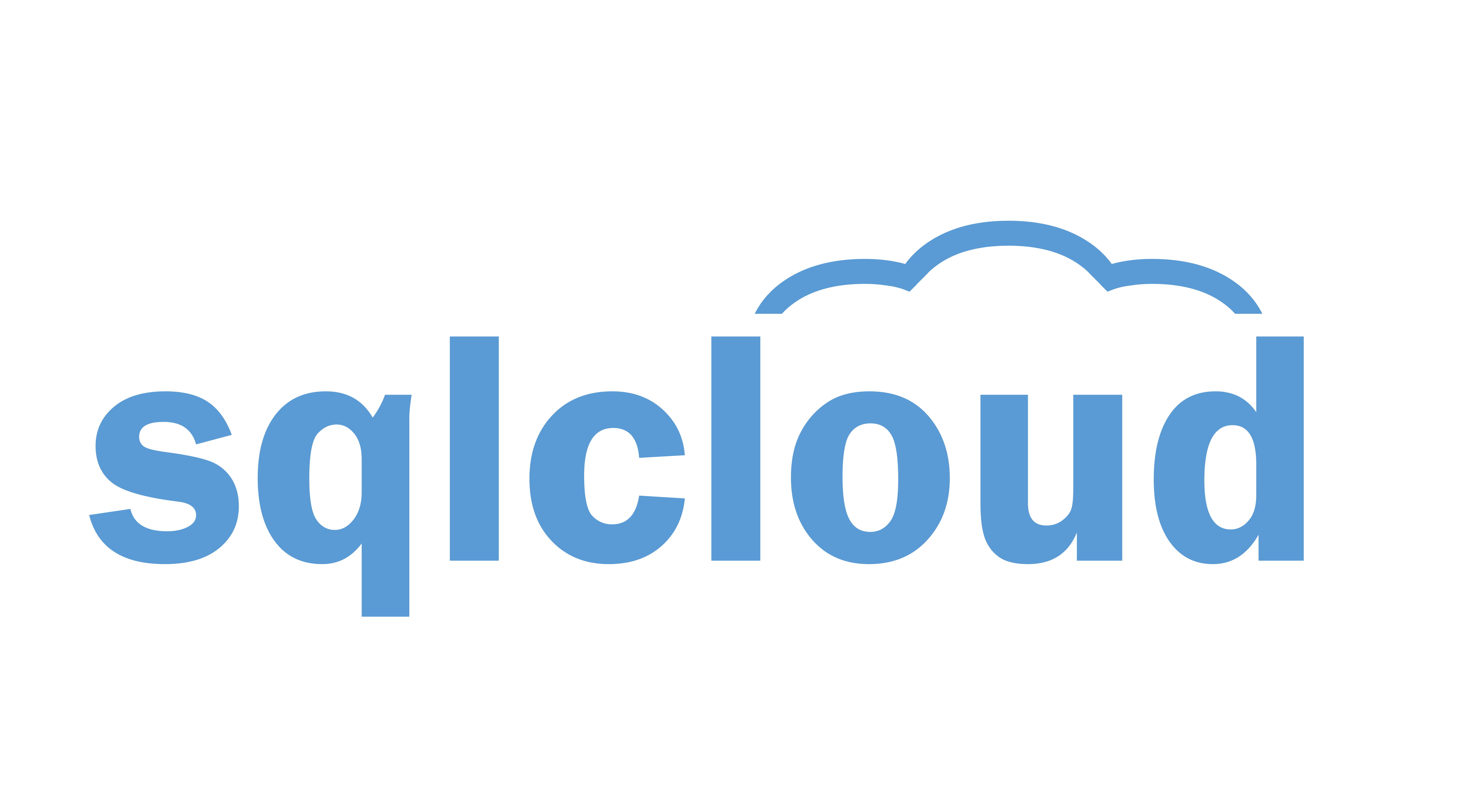 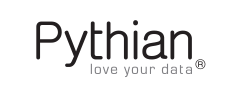 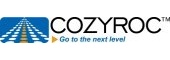 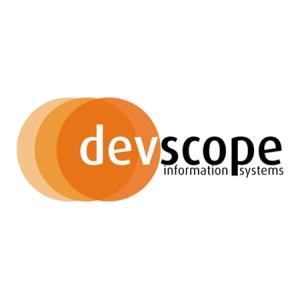 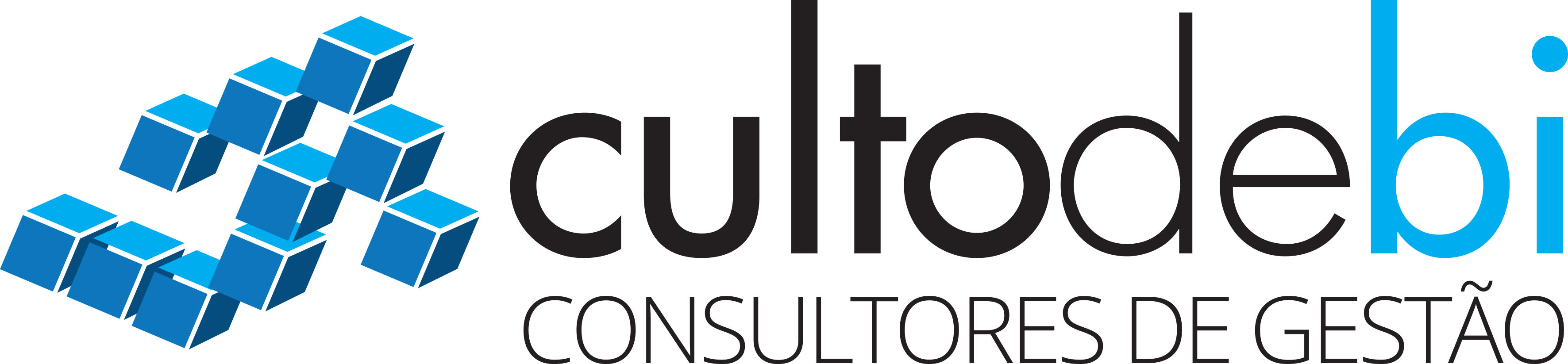 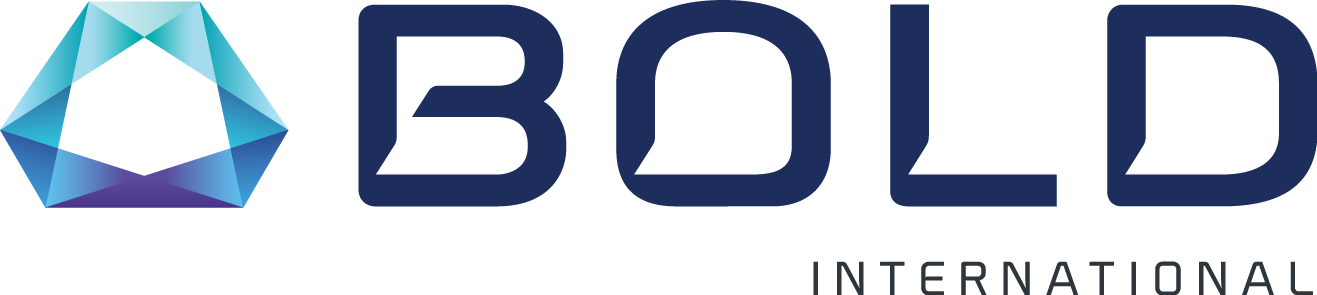 Say Thank you to Volunteers:
They spend their FREE time to give you this event.
Because they are crazy. 
Because they want YOU 		to learn from the BEST IN THE WORLD.
Paulo Matos:
Pedro Simões:
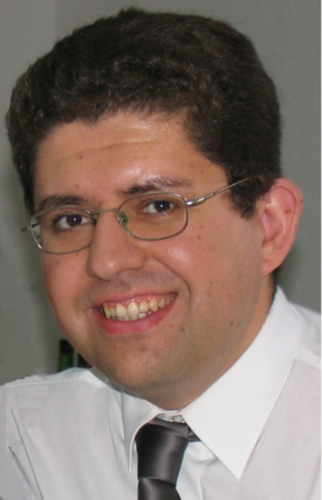 André Batista:
Paulo Borges:
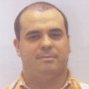 André Melancia:
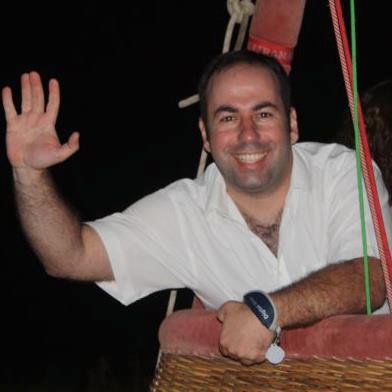 Murilo Miranda:
Quilson Antunes:
About me
Murilo Miranda
Lead Database Consultant @ The Pythian Group
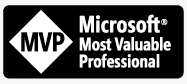 http://www.sqlshack.com/author/murilo-miranda/
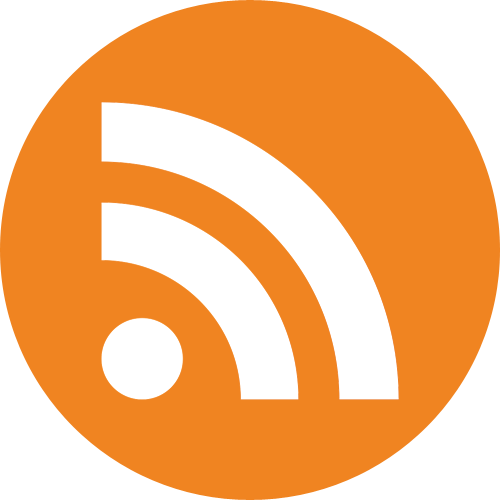 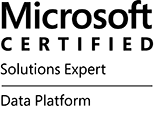 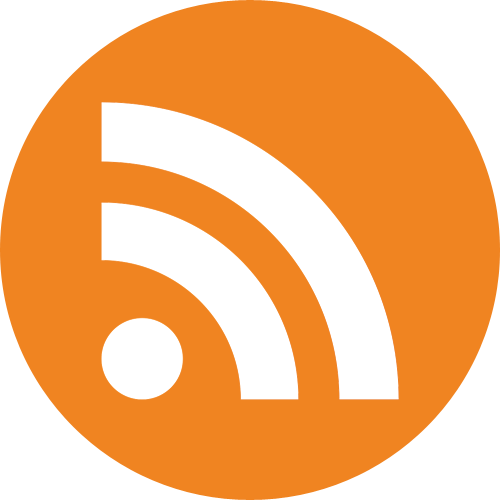 http://www.pythian.com/blog/author/murilo/
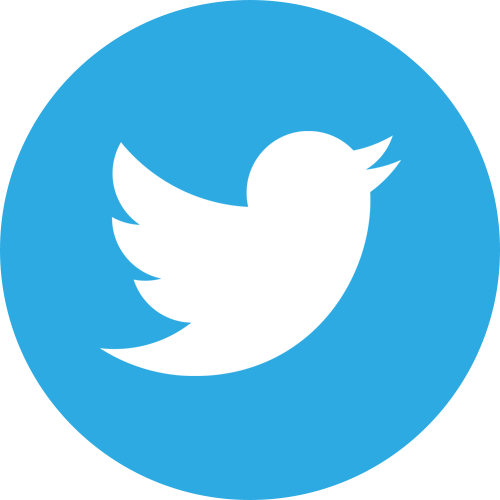 @murilocmiranda
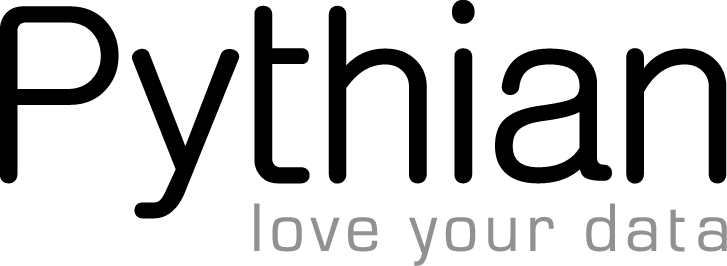 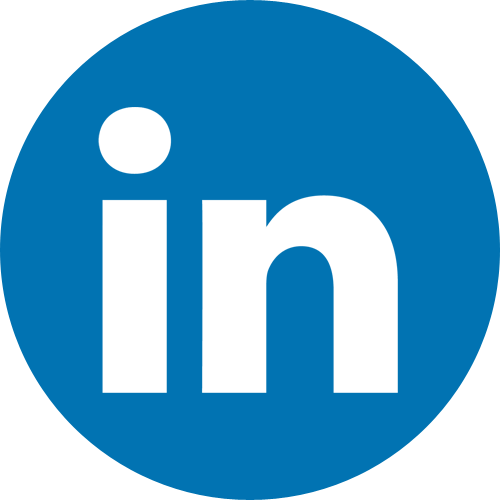 http://pt.linkedin.com/in/murilomiranda/
Agenda
Introduction to In-Memory OLTP 
Motivation
Overview
Limitations
Current version
SQL Server 2016
In-Memory OLTP improvements
[Speaker Notes: https://msdn.microsoft.com/en-us/library/dn553125.aspx]
In-Memory OLTP
Introduction
In-Memory OLTP - Motivation
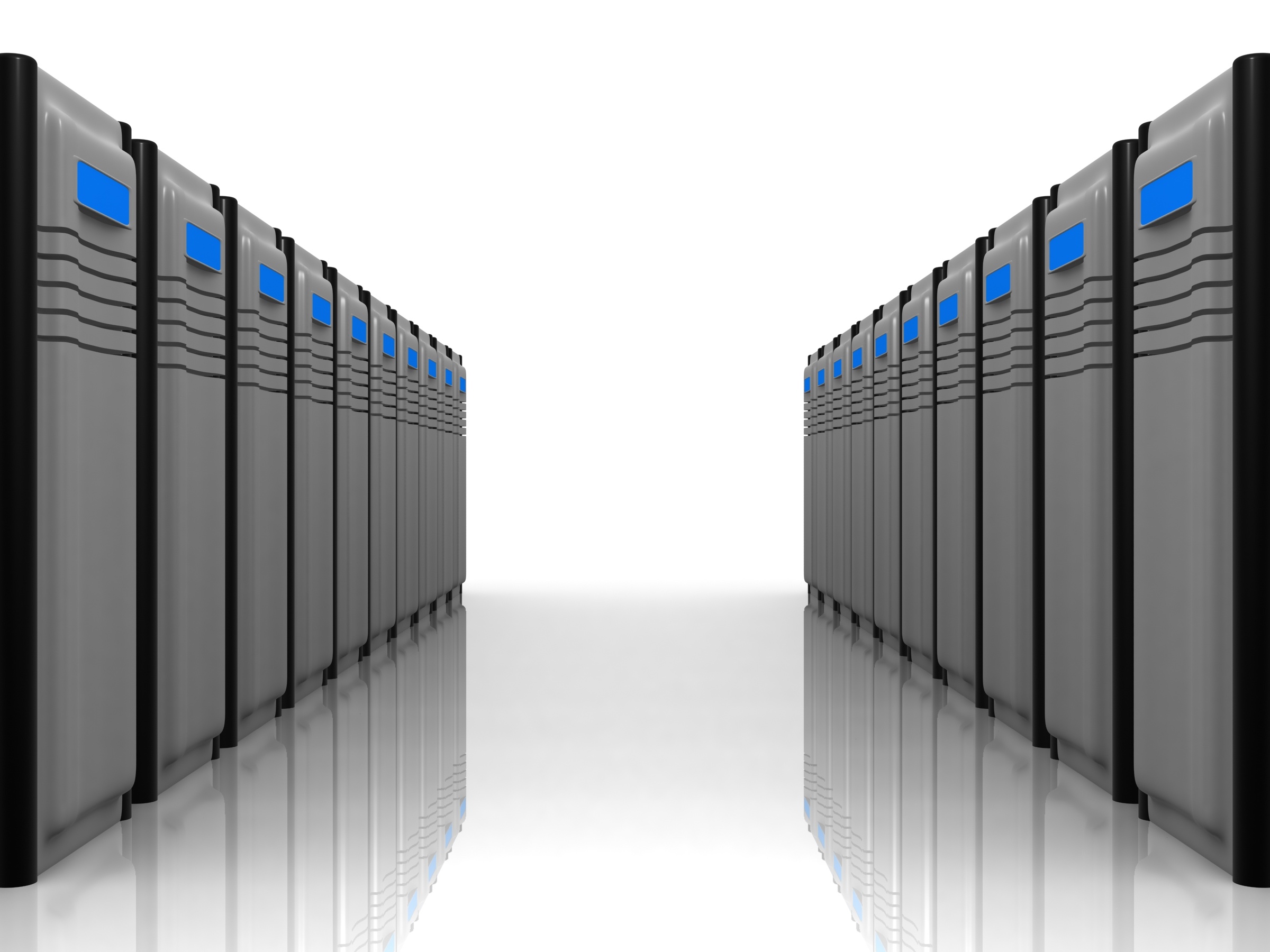 HARDWARE EVOLUTION
CHANGED
[Speaker Notes: https://msdn.microsoft.com/en-us/library/dn553125.aspx]
In-Memory OLTP - Motivation
Memory price is being cheaper from year-to-year.
Low price per GB.
Large memory modules are affordable.
DDR4 on Q2/2014.
Higher module density.
Lower voltage requirements.
Higher data rate transfer
[Speaker Notes: https://msdn.microsoft.com/en-us/library/dn553125.aspx]
In-Memory OLTP - Motivation
SQL 2000
SQL 2008 R2
SQL 2005
SQL 2014
SQL 2008
SQL 2012
[Speaker Notes: https://msdn.microsoft.com/en-us/library/dn553125.aspx]
In-Memory OLTP - Motivation
CPU Clock speed
Problems caused by higher speeds
Excessive power consumption
Heat dissipation
Leakage current
Power consumption is critical for mobile devices.
Mobile computing platforms are increasingly important.
[Speaker Notes: https://msdn.microsoft.com/en-us/library/dn553125.aspx]
In-Memory OLTP - Motivation
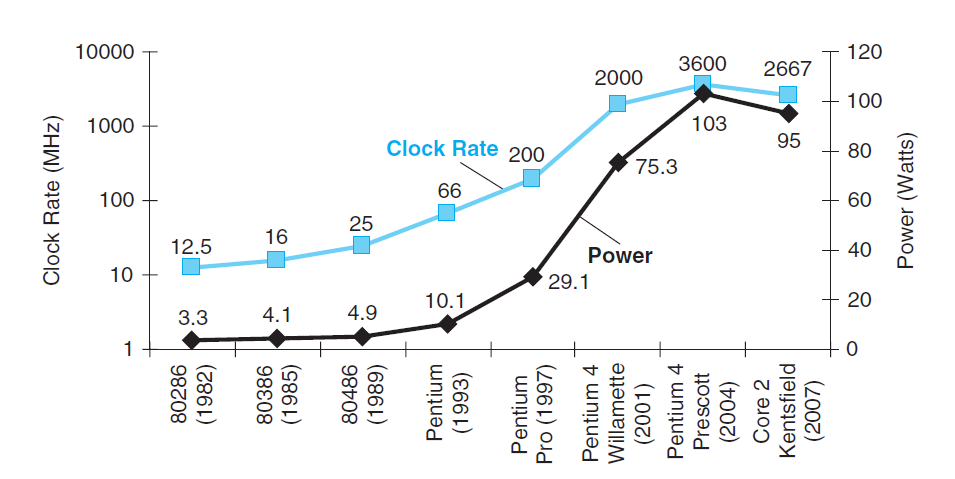 [Speaker Notes: https://msdn.microsoft.com/en-us/library/dn553125.aspx]
In-Memory OLTP - Motivation
Industry Solution 
Multi-Cores Processors
Hyper-threading
Lx Cache
[Speaker Notes: https://msdn.microsoft.com/en-us/library/dn553125.aspx]
In-Memory OLTP - Motivation
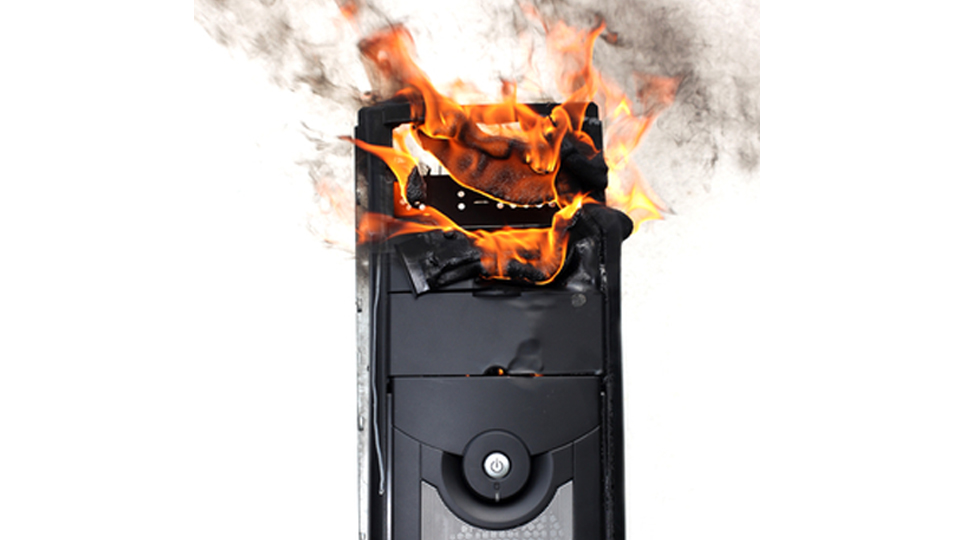 TRADITIONAL
DB Systems
have limitations
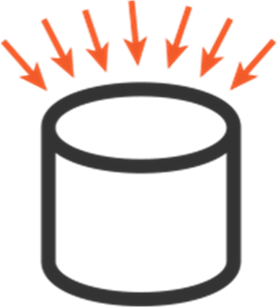 [Speaker Notes: https://msdn.microsoft.com/en-us/library/dn553125.aspx]
Problems to solve
Concurrency.
CPU usage is inefficient in simultaneous access to shared structures.
Pessimistic model causes too much contention for high levels of concurrency (locking and latching).
Transaction Log has a lot of overhead.
SQL Server use a write-ahead logging (WAL) protocol.
Log records might be generated before commit time. 
Index changes are logged.
[Speaker Notes: SQL Server uses a write-ahead log (WAL), which guarantees that no data modifications are written to disk before the associated log record is written to disk. This maintains the ACID properties for a transaction.]
Overview of (no) latching
T1
T2
CONCURRENT INSERT
1) QUERY THE DATAPAGE HEADER
2) WRITE THE DATA RECORD
3) UPDATE HEADER (…)



1) QUERY THE DATAPAGE HEADER
2) WRITE THE DATA RECORD
3) UPDATE HEADER (…)
INSERT RECORD 3 STEP OPERATION
1) QUERY THE DATAPAGE HEADER
2) WRITE THE DATA RECORD
3) UPDATE HEADER (…)
MSSQL Data Page
Header (2)
Header (2)
Header (1)
Header
Data Record 1
Data Record 2
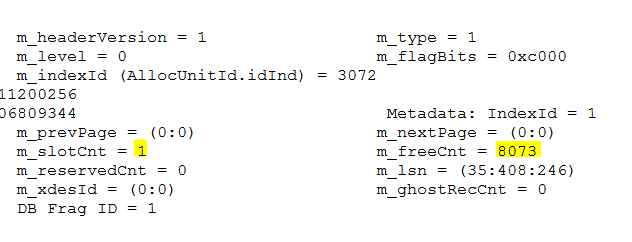 Data Record 3
Overview of latching
T1
T2
CONCURRENT INSERT
1) Take Page_Latch_EX 
2) QUERY THE DATAPAGE HEADER
3) WRITE THE DATA RECORD
4) UPDATE HEADER (…)
5) Release page_Latch



1) Blocked by page latch
2) Take Page_Latch_EX
3) QUERY THE DATAPAGE HEADER
4) WRITE THE DATA RECORD
5) UPDATE HEADER (…) 
6) Release page_Latch
MSSQL Data Page
Header (3)
Header (2)
Header (1)
Data Record 1
Data Record 2
Data Record 3
Introduction to InMemory OLTP
Where we are spending more execution time?
Here are the results from Microsoft analysis.
I/O, Thread Management
Storage Engine
Relational Engine
Communication Stack
T-SQL Interpreter, Query Execution, Expressions
Access Methods, Transaction, Lock, Log, Managers
10%
80%
10%
Introduction to In-Memory OLTP
Hekaton Project - Greek word ἑκατόν (Houndred).
The objective is to improve 100x the performance.
Traditional strategy relies in structures focused on data stored in disk.
By fully using memory capabilities we can have simpler structures.
Available from SQL Server 2014.
Highly improved on SQL Server 2016.
Why Hekaton is faster?
Memory is way faster then storage.
Even SSD!
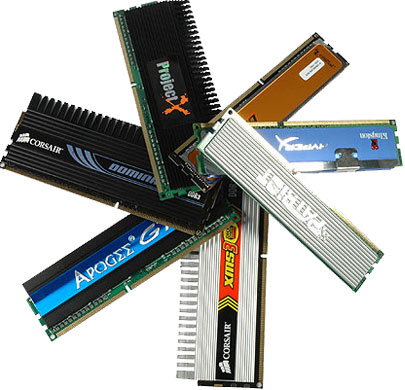 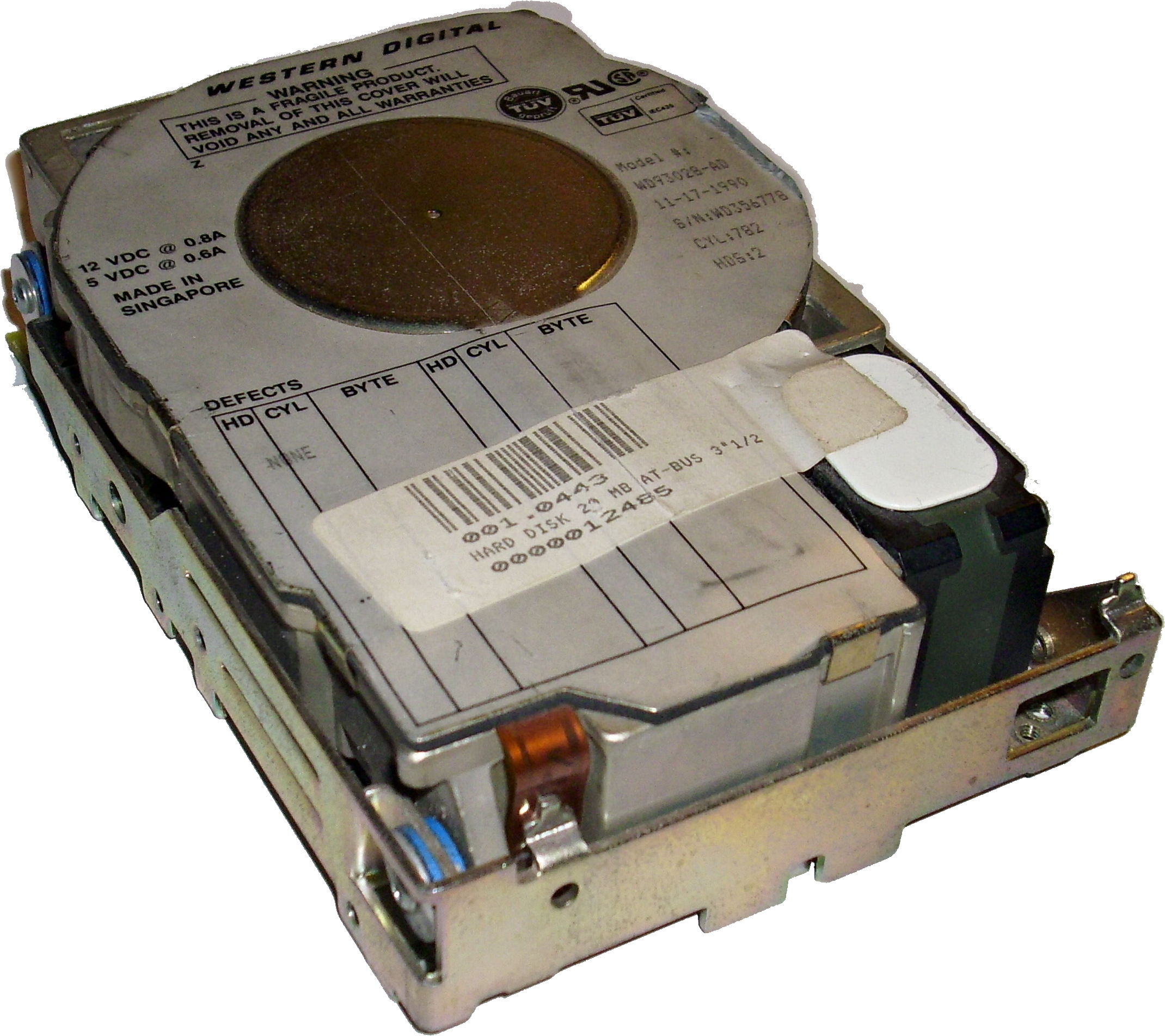 Why Hekaton is faster?
Eliminate locks and latching.
Optimistic model.
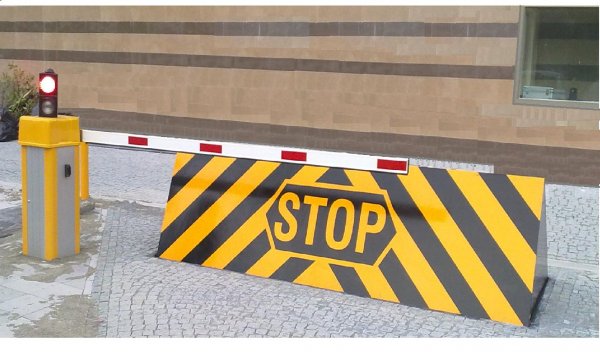 Why Hekaton is faster?
New structures.
We already use memory for traditional model.
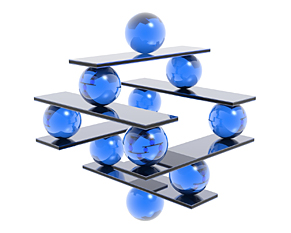 Why Hekaton is faster?
Compiled objects.
All the steps to interpret code are avoided.
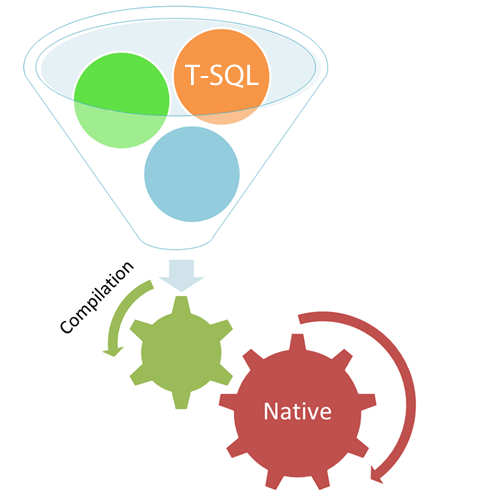 Architecture
Client Application
Tabular Data Stream (TDS) Handler / Session Management
Existing SQL Component
Parser, Catalog and Optimizer
InMemory Native Compiler
T-SQL Execution
InMemory Component
Native Compiled Stored Procedures and Schema
Generated DLL
Storage Engine for Memory Optimized Tables and Indexes
Query interoperability
Buffer Pool for Tables and Indexes
Sqlserv.exe
Checkpoint Files / Recovery
Memory Optimized Table Filegroup
Transaction Log
Data Filegroup
Hybrid Engine
Integrated queries & transactions.
Integrated HA and backup/restore.
Same database can have in-memory and on-disk.
Same manageability, administration & development experience.
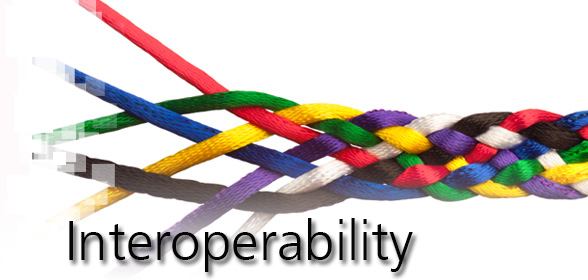 Limitations
Enterprise only.
Total size for durable tables: 256 Gb.
Removal of In-Memory FG not allowed.
No table/index changes.
Row size limit is 8060 bytes.
A bunch of not supported T-SQL.
https://msdn.microsoft.com/en-us/library/dn246937(v=sql.120).aspx
Good compilation: http://goo.gl/lPdh8Q
SQL Server 2016
Improvements
Size of In-Memory Tables
SQL Server 2014
Size of durable tables in a database <= 256 GB

SQL Server 2016
Supports 2TB of durable tables in the database
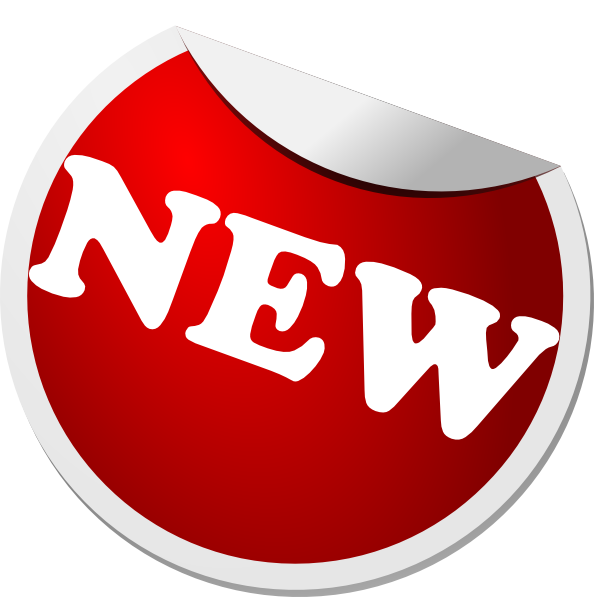 Checkpoint Files Garbage Collection
SQL Server 2014
The Garbage Collector process is not efficient enough.
This may cause an excessive disk usage.
Checkpoint Files Garbage Collection
The “RAM memory” is a volatile kind of “data storage”.
How DURABLE tables keep the data safe?
Data is saved into checkpoint files.
During recovery - checkpoint files are applied and remaining portion is applied from transaction log.
Checkpoint Files ≠ Checkpoint operation.
Checkpoint Files Garbage Collection
Checkpoint files:
A pair of DATA and DELTA special files.
Stored in a checkpoint container FG
Based on FILESTREAM.
Memory Optimized Table Filegroup
Checkpoint Files
CFP Lifecycle
0
∞
TIME
Only this part has valid data.
DATA
DELTA
Checkpoint Files
Merge Process
21
30
10
20
TIMESTAMP
TIMESTAMP
DATA
DELTA
DATA
DELTA
Checkpoint Files
20
20
30
30
10
10
21
21
TIMESTAMP
TIMESTAMP
TIMESTAMP
TIMESTAMP
Merge Process
2
30
TIMESTAMP
+
DATA
DATA
DELTA
DELTA
Checkpoint Files
New files with the valid data.
Merge Process
10
30
TIMESTAMP
REDUCES
USED SPACE
BETTER
RECOVERY
DATA
DELTA
Checkpoint Files
Merge Process
The old files will remain in the disk
Garbage Collector is responsible to remove
21
30
10
20
TIMESTAMP
TIMESTAMP
DATA
DELTA
DATA
DELTA
Checkpoint Files Garbage Collection
SQL Server 2014
The Garbage Collector from Filestream is not efficient for this case.

SQL Server 2016
Storage management is decoupled from FileStream.
Unused file(s) can be re-used immediately after they are de-referenced from transaction log.
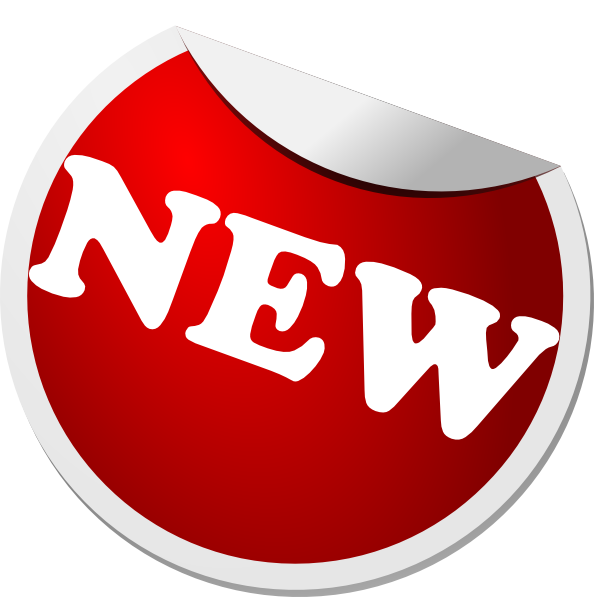 Security (TDE)
SQL Server 2014
No support for TDE.
You choose: Performance OR Security?

SQL Server 2016
Supports Transparent Data Encryption.
Now you have Performance AND Security 
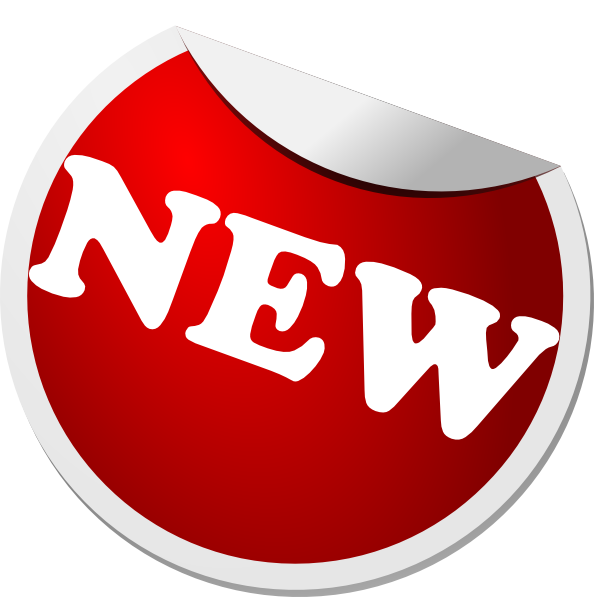 Storage Scaling
SQL Server 2014
Limited scaling: up to 2 socket / 64 cores.
The more cores, the more log records are created.
There’s only one “Offline Checkpoint” thread.
SQL Transaction log
Del Tran3(TS 250)
Del Tran2(TS 450)
Insert into Hekaton T1
Del Tran1(TS150)
Log in SQL Table
Single Offline Checkpoint Thread
disk
To update DATA and DELTA files.
Storage Scaling
SQL Server 2016
No more limitation!
Now there are multiple “Offline Checkpoint” threads – one per container.
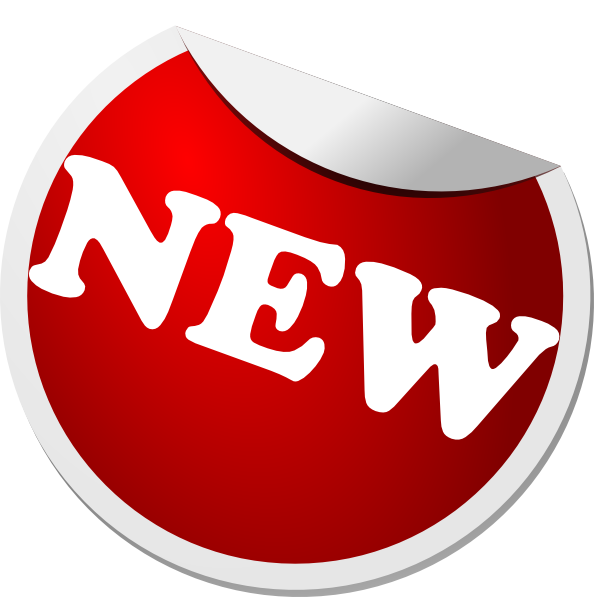 SQL Transaction log
Del Tran3(TS 250)
Del Tran2(TS 450)
Insert into Hekaton T1
Del Tran1(TS150)
Log in SQL Table
Offline Checkpoint Thread
disk
Offline Checkpoint Thread
Offline Checkpoint Thread
Development/Maintainability Challenge
SQL Server 2014
No modifications are allowed!
Tuning application/database.
Responding to shifting data patterns.
Application development/modification.
Agile/iterative development methods.
Need to be able to modify the database schema.
Development/Maintainability Challenge
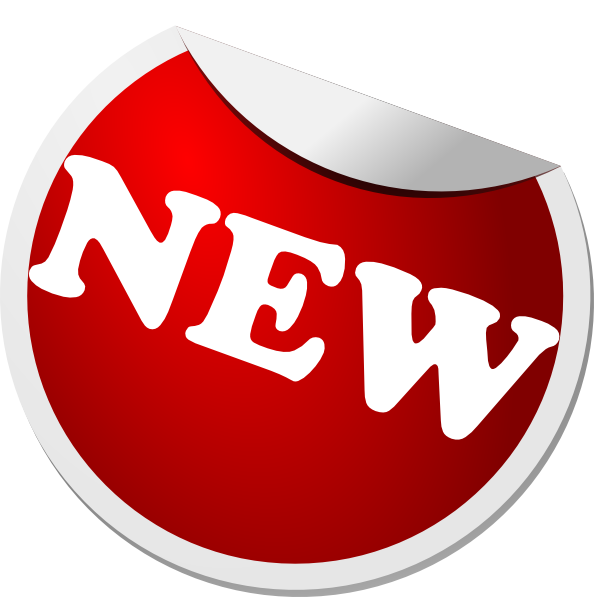 SQL Server 2016
ALTER is now supported!!
ALTER PROC and sp_recompile supported
ALTER TABLE 
add/alter/drop column/constraint
ALTER INDEX
Add/drop index supported
Change HASH index bucket_count through index REBUILD
Development/Maintainability Challenge
SQL Server 2016
There are still some limitations...
ALTER TABLE is an offline operation; requires 2X memory
sp_rename not yet supported
Report queried challenge
SQL Server 2014
Parallel plans are used for memory optimized tables.
Optimized for OLTP.
If you join a MOT with a columnstore it will use DOP=1.
You lose the benefit of columnstore.
Report queried challenge
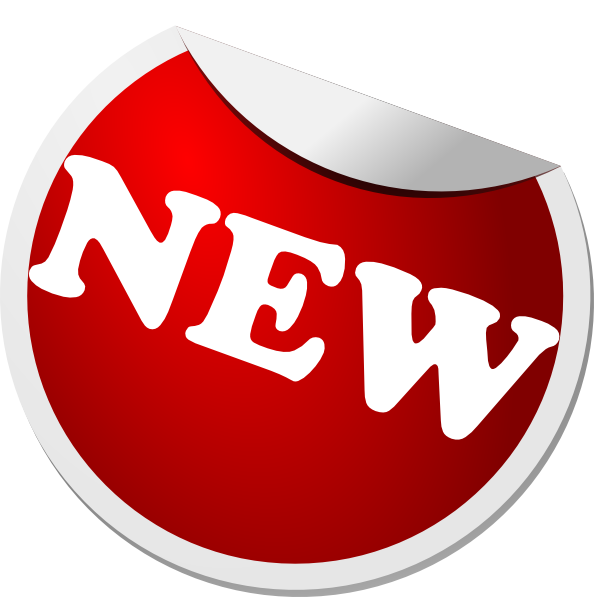 SQL Server 2016
Parallel plans are now supported!
Now you can take the benefit of columnstore while joining with MOT.
Real-time analytics are now possible, in the speed of light!
Supported T-SQL
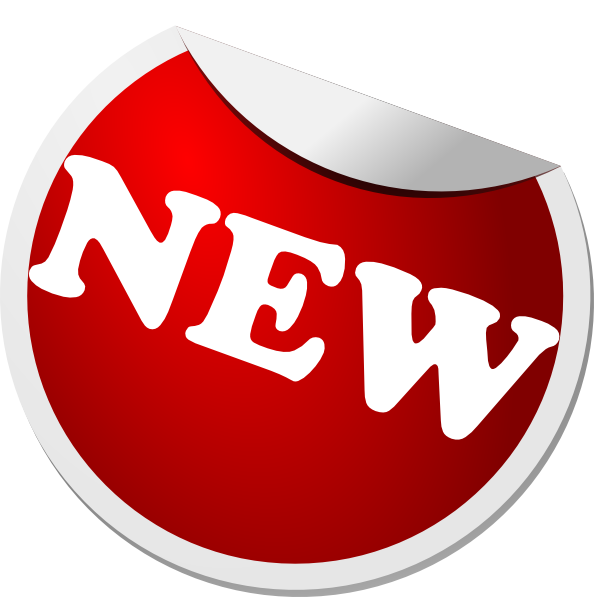 SQL Server 2016
Easier to convert existing applications!
Now supports:
{LEFT|RIGHT} OUTER JOIN
Disjunction (OR, NOT)
UNION [ALL]
SELECT DISTINCT
Subqueries (EXISTS, IN, scalar)
FOREIGN KEY
CHECK
UNIQUE constraints and indexes
Nested Stored procedures (EXECUTE)
Natively compiled scalar UDFs
Indexes on NULLable columns
Supported T-SQL
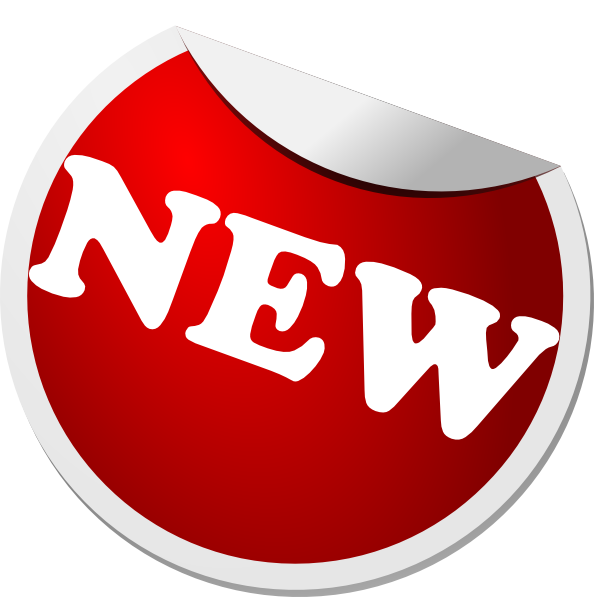 SQL Server 2016
Easier to convert existing applications!
Now supports:
DML Triggers are now supported.
AFTER triggers, natively compiled.
Migration/Manageability
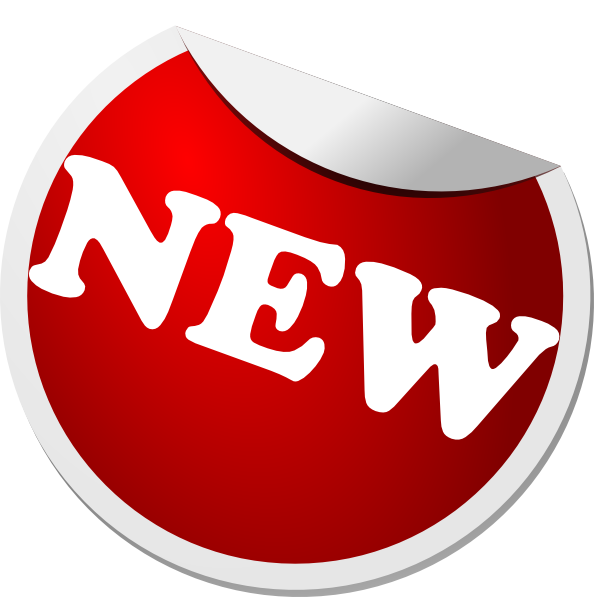 SQL Server 2016
On SQL Server 2014 we had a collation limitation...
Now the full range of collations is supported.
Non-BIN2 collations in index key columns
Non-Latin code pages for (var)char columns
Non-BIN2 collations for comparison and sorting in native modules
Migration/Manageability
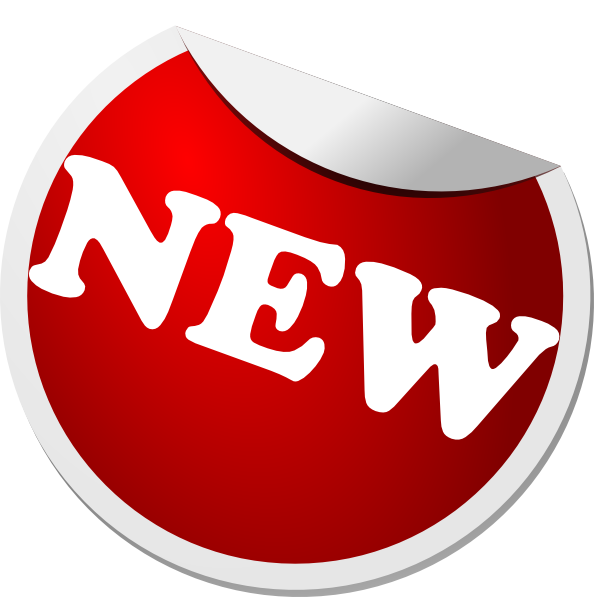 SQL Server 2016
Migration Assistent for Stored Procedure.
Best Practices Analyzer support.
Table Designer supporter in SSMS.
Questions?
Thank you!
murilo.miranda@gmail.com | @murilocmiranda